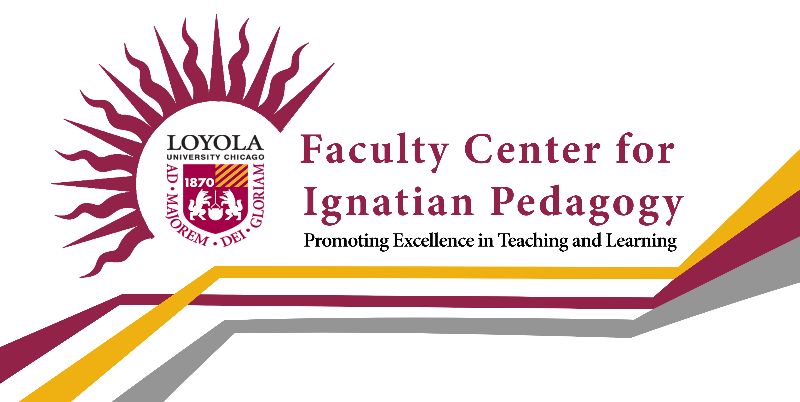 Focus on Teaching & Learning 2020
Panel: Reflections on Online Teaching 9:15-10:30
Our panelists will share examples of how they set expectations, build community, involve students in course design, and structure the course in a way that is responsive to students’ needs and contexts.
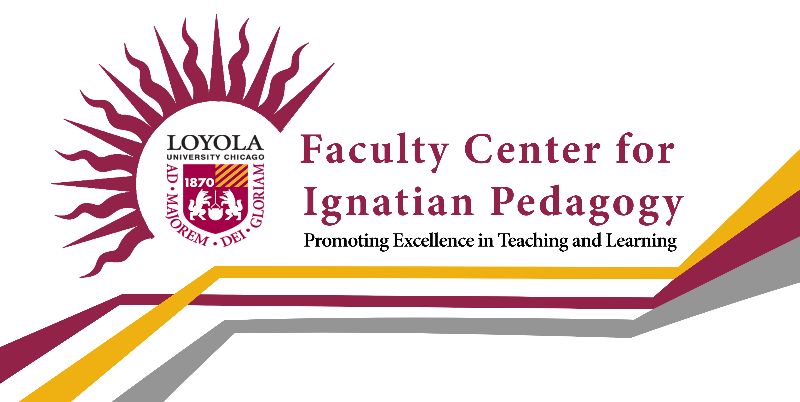 Focus on Teaching & Learning 2020
Introducing the Panelists
Nat Samuel: Institute of Pastoral Studies
Stacy Beran: Quinlan, Department of Marketing
Maribel Lopez: School of Social Work
Peter Tingley: College of Arts and Sciences, Department of Math
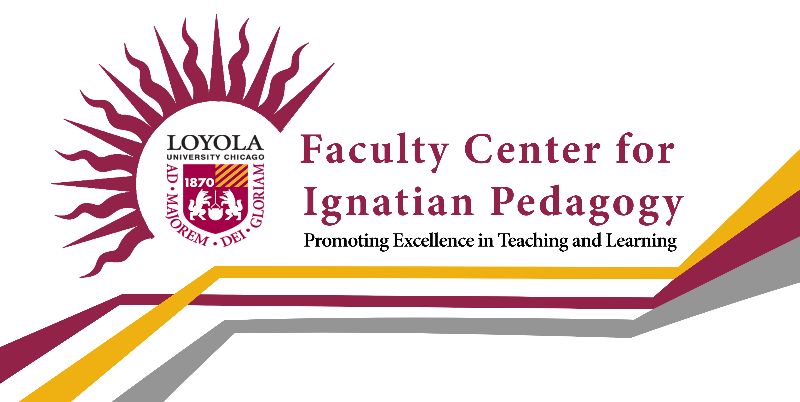 Focus on Teaching & Learning 2020
Polling and Participant Engagement
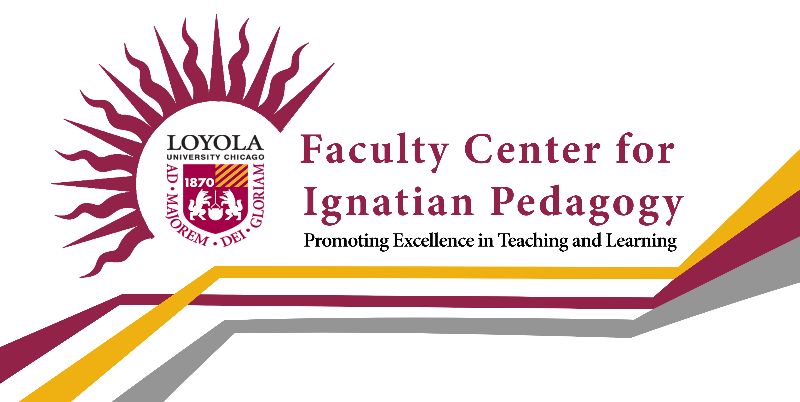 Focus on Teaching & Learning 2020
Using Polls in Your Class
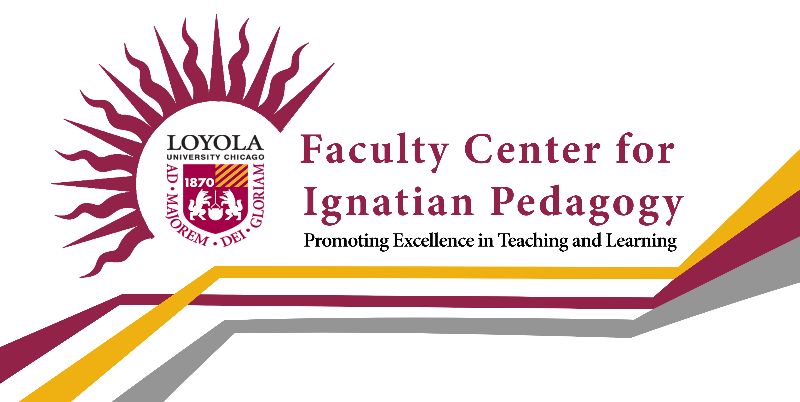 Focus on Teaching & Learning 2020
Involving Students in Building a Learning Community
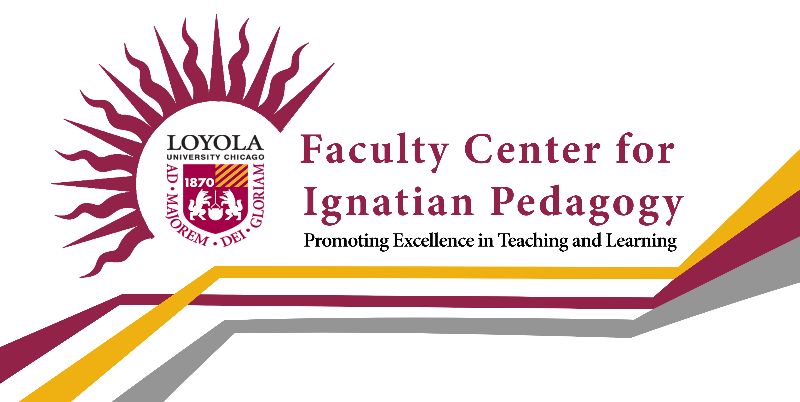 Focus on Teaching & Learning 2020
How do you set ground rules with students?
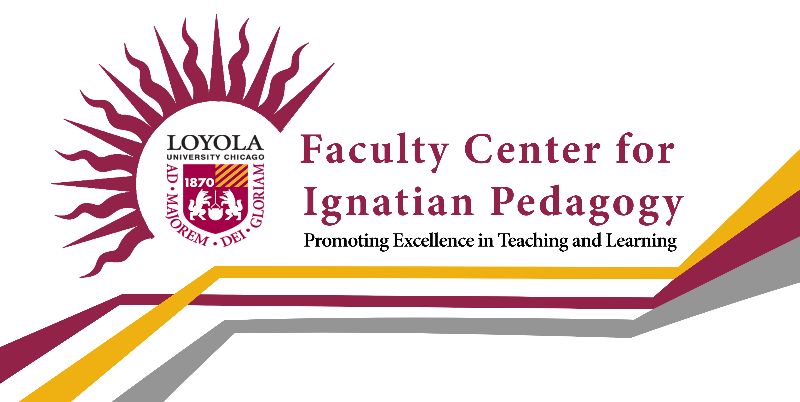 Focus on Teaching & Learning 2020
How do you use icebreakers and small assignments?
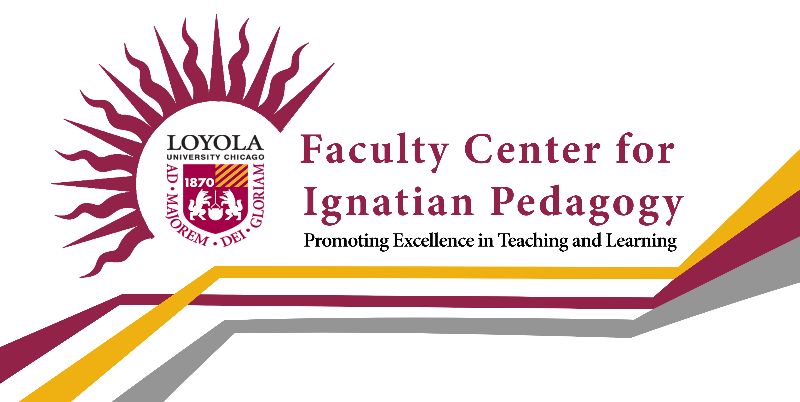 Focus on Teaching & Learning 2020
How do you attend to students’ contexts?
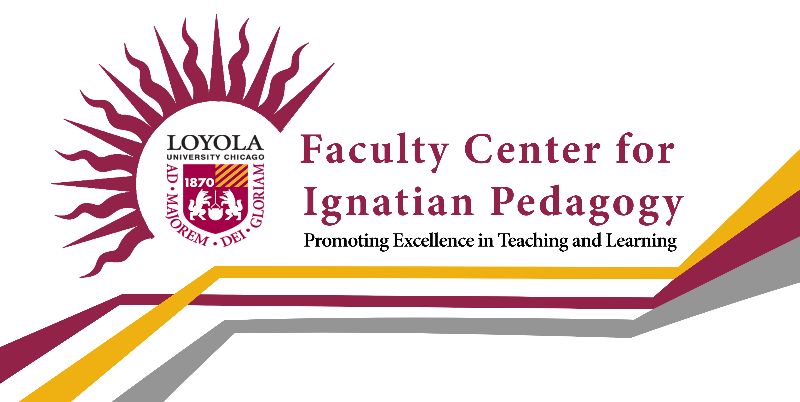 Focus on Teaching & Learning 2020
How do students’ voices shape the design of the class?
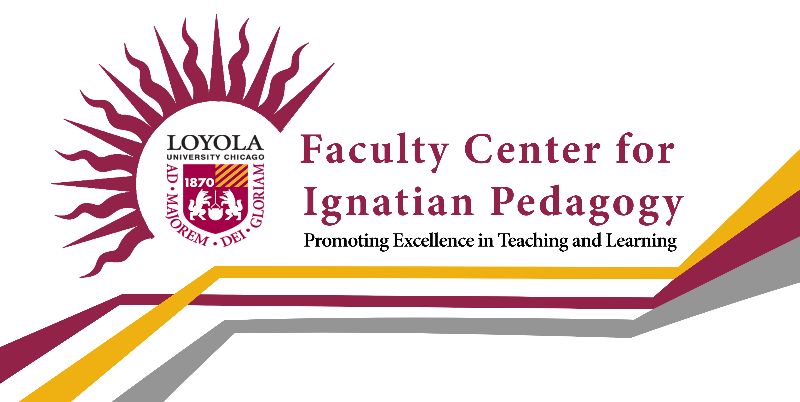 Focus on Teaching & Learning 2020
Chat
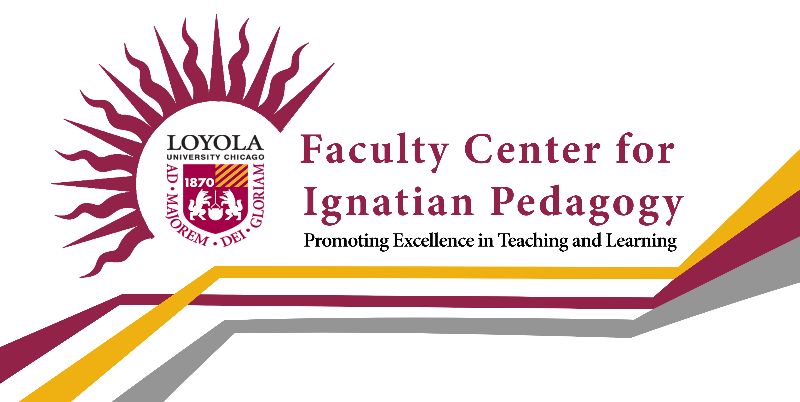 Focus on Teaching & Learning 2020
Balancing Compassion and Flexibility with High Expectations
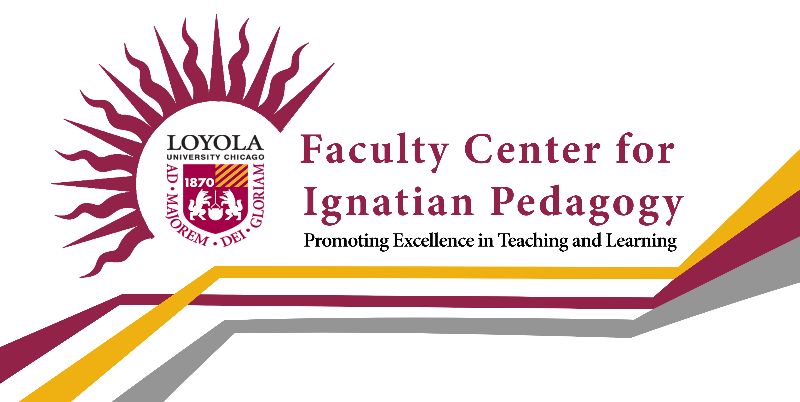 Focus on Teaching & Learning 2020
How do you manage conflict in your classroom?
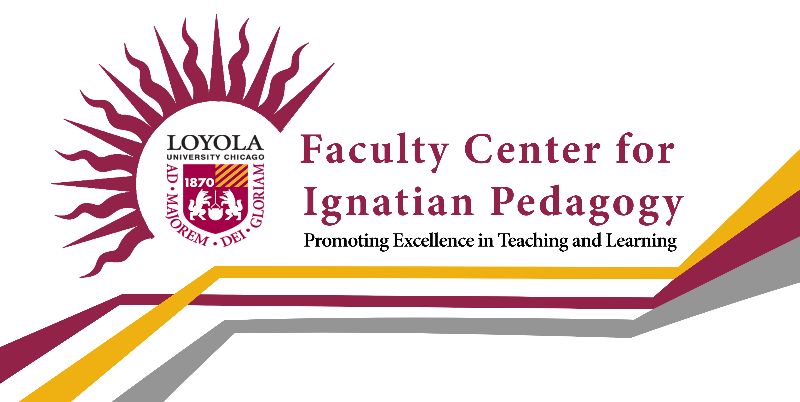 Focus on Teaching & Learning 2020
How do you show flexibility and expectations for high standards?
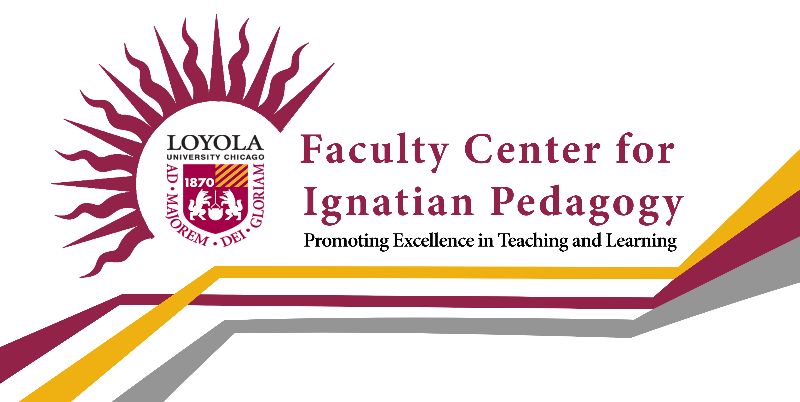 Focus on Teaching & Learning 2020
How do you set expectations for interaction throughout the semester?
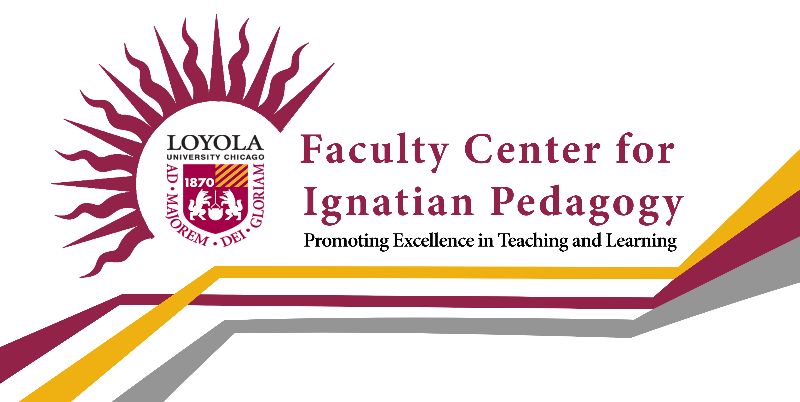 Focus on Teaching & Learning 2020
Structuring the Course in an Organized Way
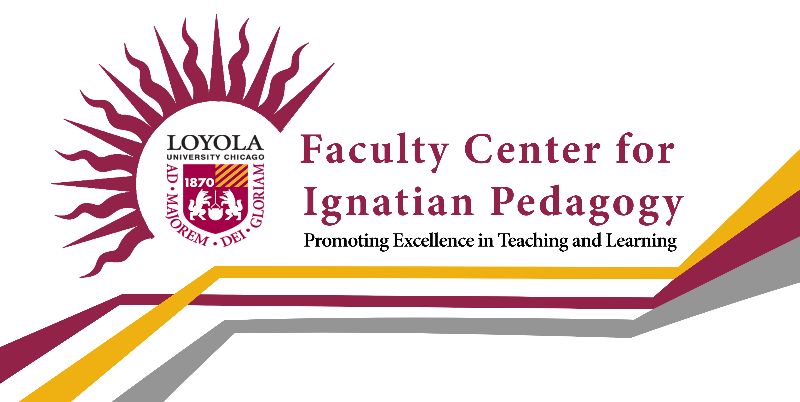 Focus on Teaching & Learning 2020
How do you create a consistent course structure?
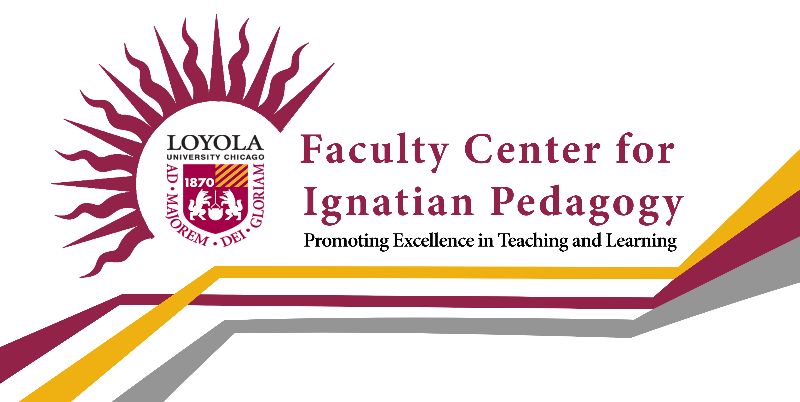 Focus on Teaching & Learning 2020
Why is it important that your course is very well organized?